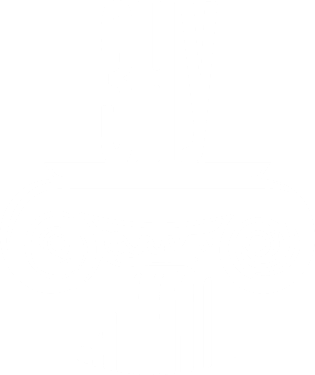 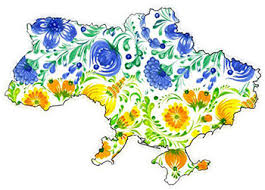 Вступ до вивчення історії української культури
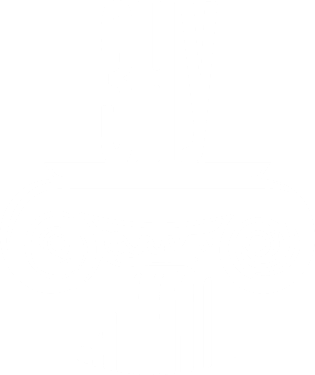 План лекції:
1. Культура, її види та форми. 
2. Періодизація історії культури. 
3. Підходи, концепції та інтерпретації в культурі.
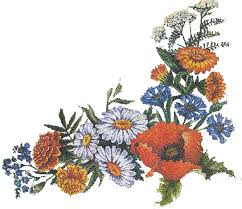 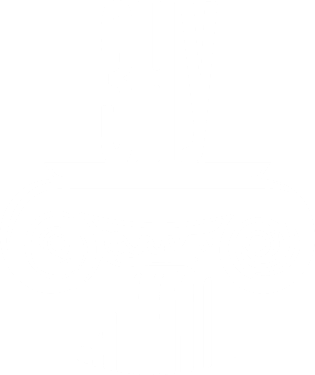 1. Культура, її види та форми
Як Ви розумієте поняття «культура»?
Що це слово для Вас означає?
Якими словами її можна охарактеризувати?
Якими діями?
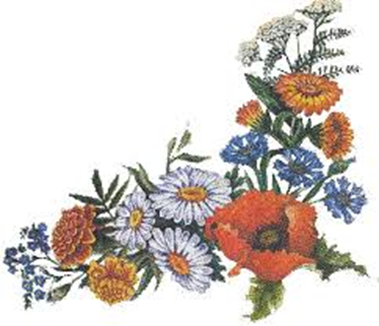 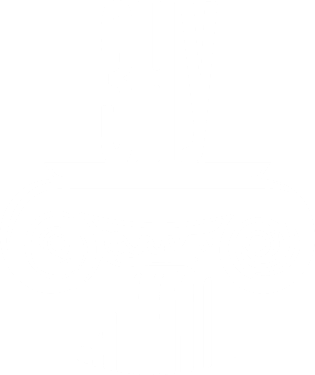 Культура
прояв людського життя, який виражається в найрізноманітніших моделях поведінки та засобах і продуктах діяльності, зокрема в ідеях, ідеалах, нормах та цінностях.
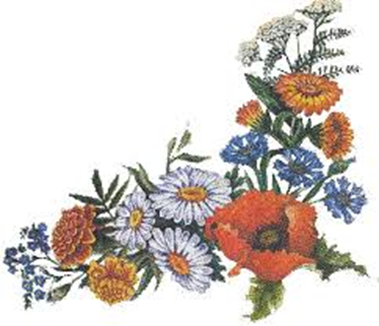 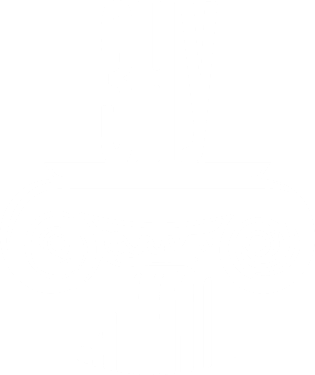 Латинське слово «cultura» означає і землеробство та хліборобство, і обробіток та догляд, і освіту та розвиток, і шанування та догідливість.
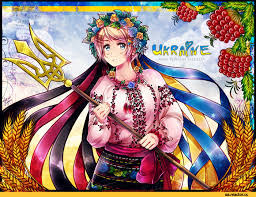 Культура
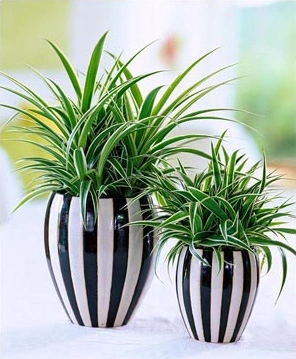 Матеріальна
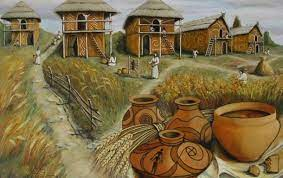 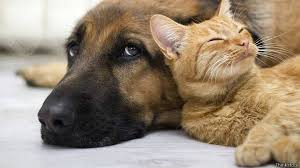 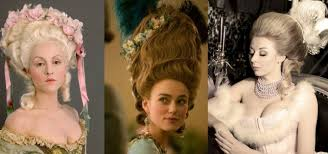 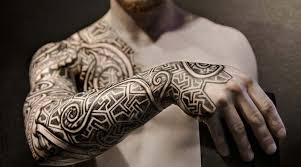 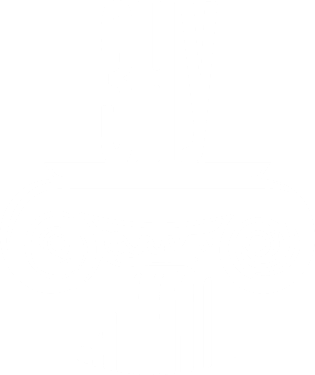 Культура
Духовна
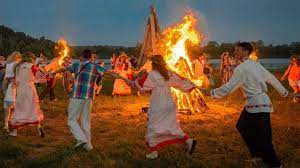 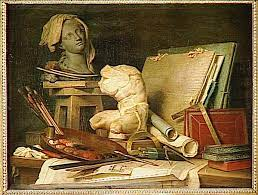 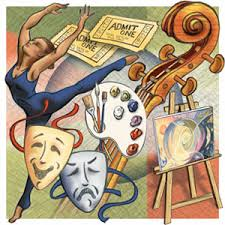 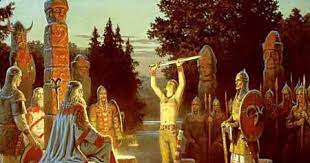 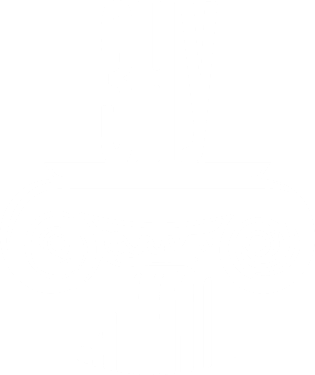 Культура за рівнем приналежності
– світова (синтез досягнень усіх народів світу); 
– національна (спадщина окремої національної спільноти/країни); 
– субкультура (культура окремої соціальної групи, наприклад, селян чи молоді, елітарна та масова); 
– культура особистості (особистий досвід людини).
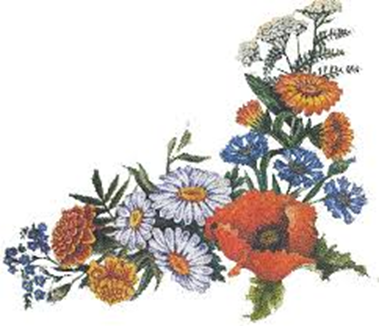 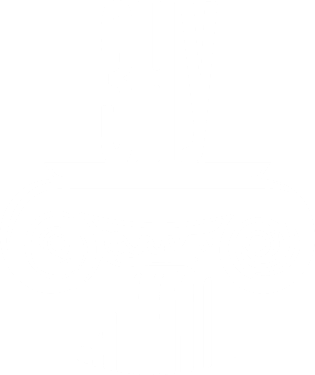 Культура за формою існування
– матеріальна (сукупність усіх матеріальних цінностей, створених певними людьми); 
– духовна (сукупність усіх результатів духовної діяльності людей); 
– фізична (виділяється окремими вченими, означає результати цілеспрямованої діяльності з перетворення людиною свого тіла).
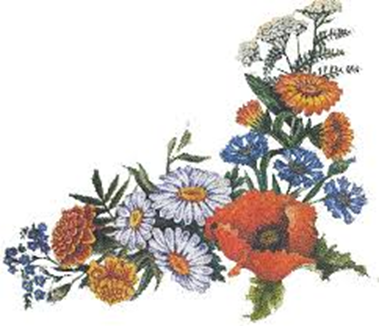 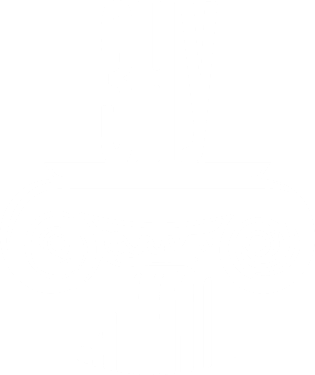 2. Періодизація історії культури
Американський етнограф Льюїс Генрі Морган 
1) Дикунство: найбільш примітивний період, коли люди займалися збиральництвом та полюванням. 
2) Варварство: починається винайденням гончарства та переходом до землеробства і скотарства. 
3) Цивілізація: починається винайденням писемності, створенням науки, розвитком міст тощо.
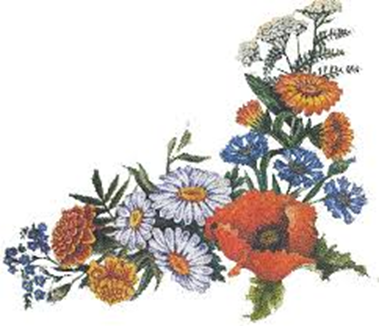 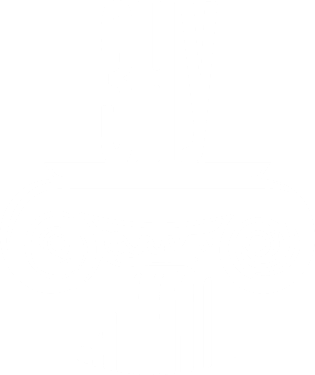 Марксистська схема
1) Первісний: культура первісного суспільства, коли не існувало класів, приватної власності, багатих та бідних. 
2) Рабовласницький: суспільство поділяється на два основні класи – рабовласників та рабів – для кожного з яких властива власна культура. 
3) Феодальний: культура землевласників-феодалів та культура залежних від них селян. 
4) Капіталістичний (або буржуазний): культура власників виробництва та культура найманих робітників. 
5) Комуністичний: період, що ще не настав; у ньому зникне поділ на різні класи і, відповідно, культури. У СРСР також, зокрема з тактичних міркувань, виділяли соціалістичний етап, який оголошували передднем комуністичного.
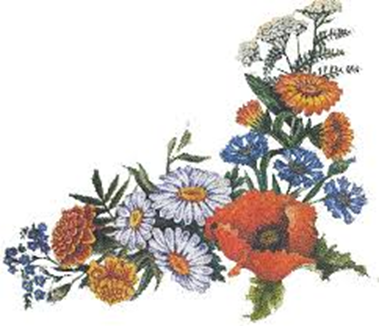 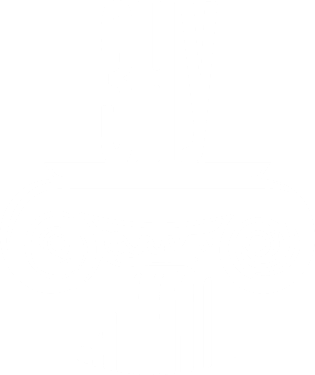 Соціологічна періодизація
Архаїчне суспільство
Аграрне суспільство
Індустріальне суспільство
Постіндустріальне суспільство
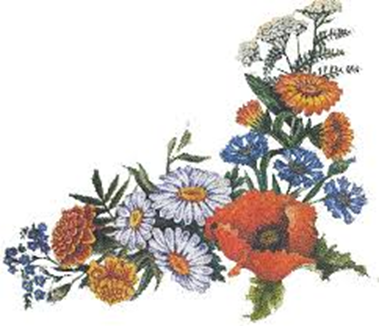 Класична періодизація історії культури
1) Первісна культура: від появи людини до виникнення перших цивілізацій. 
2) Культура стародавнього світу: від становлення перших держав Стародавнього Сходу до загибелі Західної Римської імперії. 
3) Культура середніх віків: від зникнення античності до Великих географічних відкриттів. 
4) Культура раннього нового часу: від відкриття Америки до становлення індустріального суспільства. 
5) Культура нового часу: кінець ХVIII – початок ХХ століття. 
6) Культура новітньої епохи: від Першої світової війни до сьогодення.
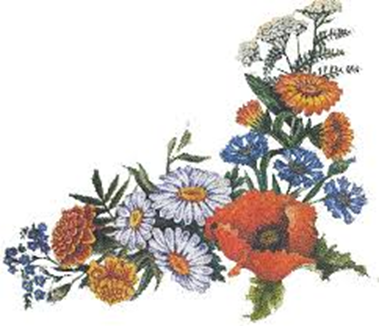 3. Підходи, концепції та інтерпретації в культурі
Позитивісти: наука загалом не повинна виходити за рамки дослідного («позитивного») знання (Огюст Конт, Джон Мілль та Герберт Спенсер). 

Вивчення фактів, з яких уже природнім чином будуть виводитися закони. 
Вивчати окремі культурні артефакти та явища. 
Недолік підходу: відсутність широких узагальнень та звернення уваги лише на зовнішні атрибути культурних явищ.
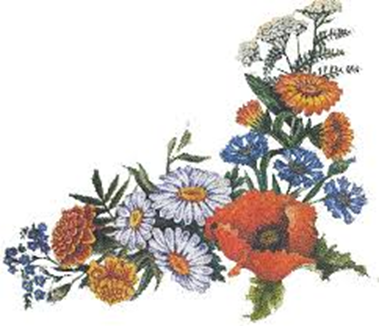 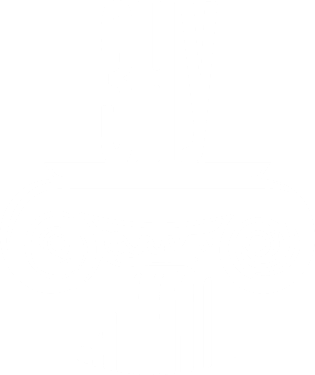 Ігрова концепція (Йоган Гейзинга): культура є породженням грайливої поведінки, виникає і поширюється саме у формі гри. 
При вивченні тих чи інших проявів культури (мистецтва, науки, освіти та інших) потрібно визначити правила участі в них, допускати відсутність «розумності», не забувати про свободу та добровільність людської творчості.
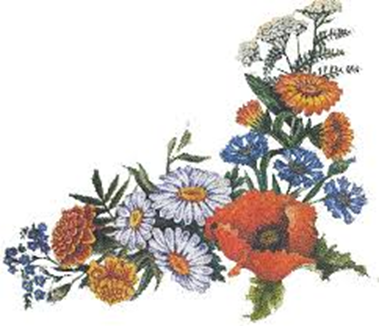 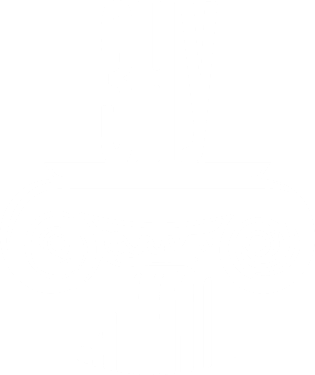 Символічна теорія культури (Ернст Кассірер): культура є відповіддю на недосконалість людської природи, формою небіологічної адаптації до навколишнього середовища. 
Життя кожної людини відбувається у світі, де правила диктують не інстинкти, а культурні стереотипи, норми, символи. 
Фактично людина існує одночасно у двох світах: фізичному та символічному. 
У останньому розрізнені символи складаються в цілісні концепції, що формують картину світу, формулюють відповідні їй правила поведінки. 
Завданням же наук про культуру є розшифрування цих знаків, на зразок перекладу з іноземної мови.
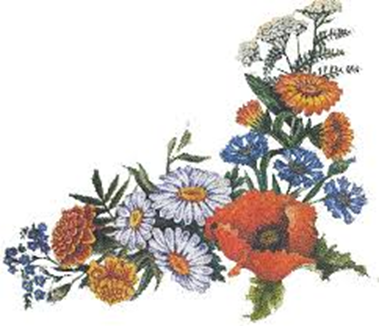 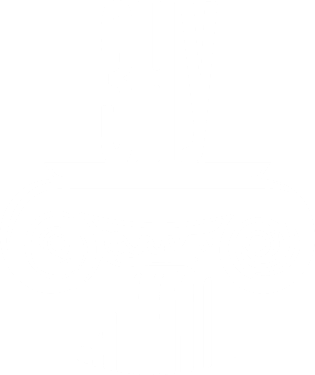 Психоаналіз (Зиґмунд Фрейд): людська особистість є складним утворенням. 
Її утворюють «Id» («Воно») – підсвідоме, «Ego» («Я») – свідомість та «Super Ego» («Над Я») – над свідоме. 
У сфері підсвідомості живуть потужні інстинкти, до яких він зараховував «лібідо» (бажання відтворення роду) та «мартідо» (бажання нищення). 
Людська особистість є полем бою між інстинктами та моральними нормами «Над Я». 
Щоб приручити тваринні інстинкти, людина вдається до сублімації – заміни низьких потягів більш соціально прийнятними заняттями. 
Культура є результатом такої сублімації і базується на прирученій енергії лібідо.
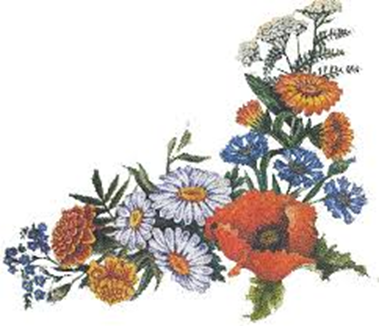